Where is this?
Where is this?
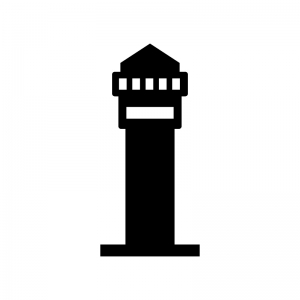 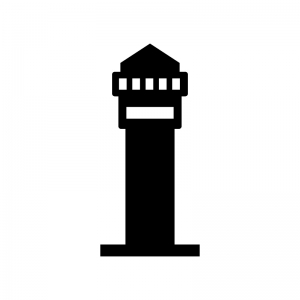 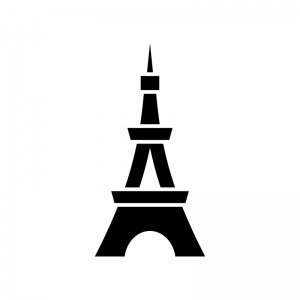 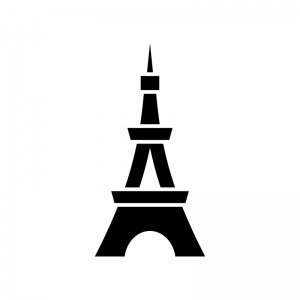 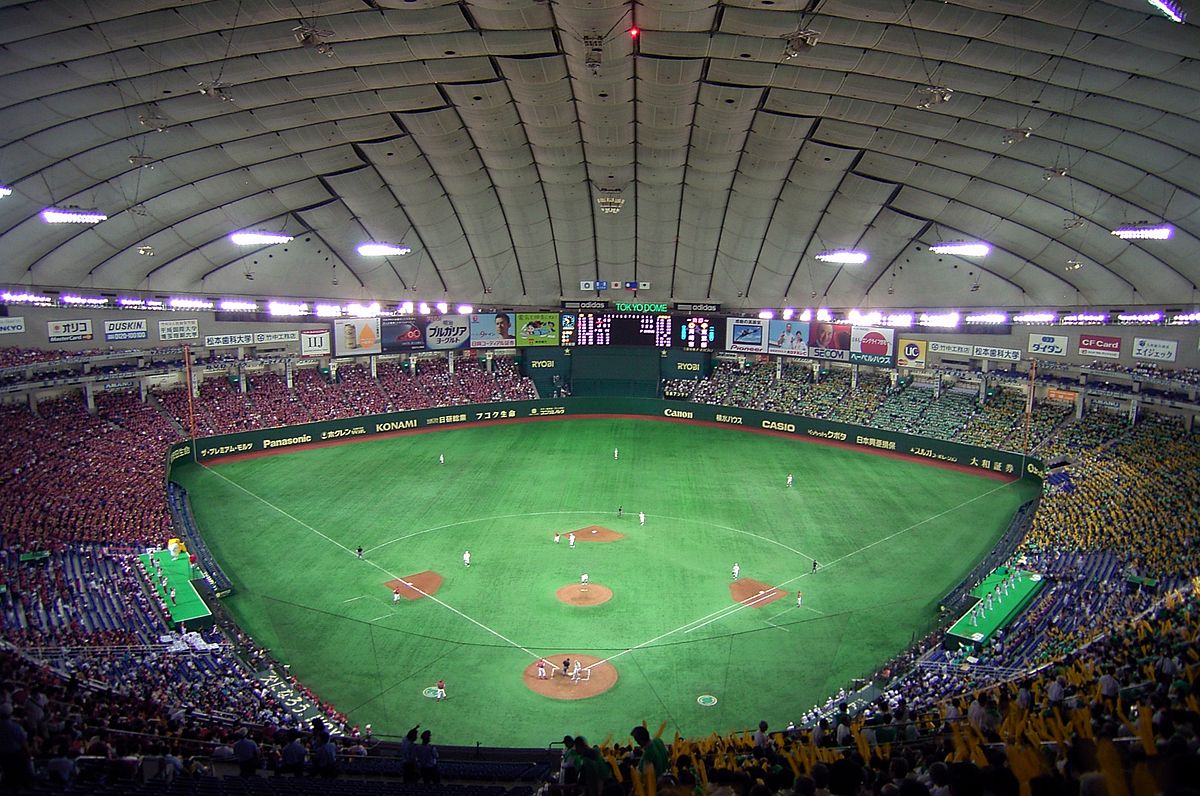 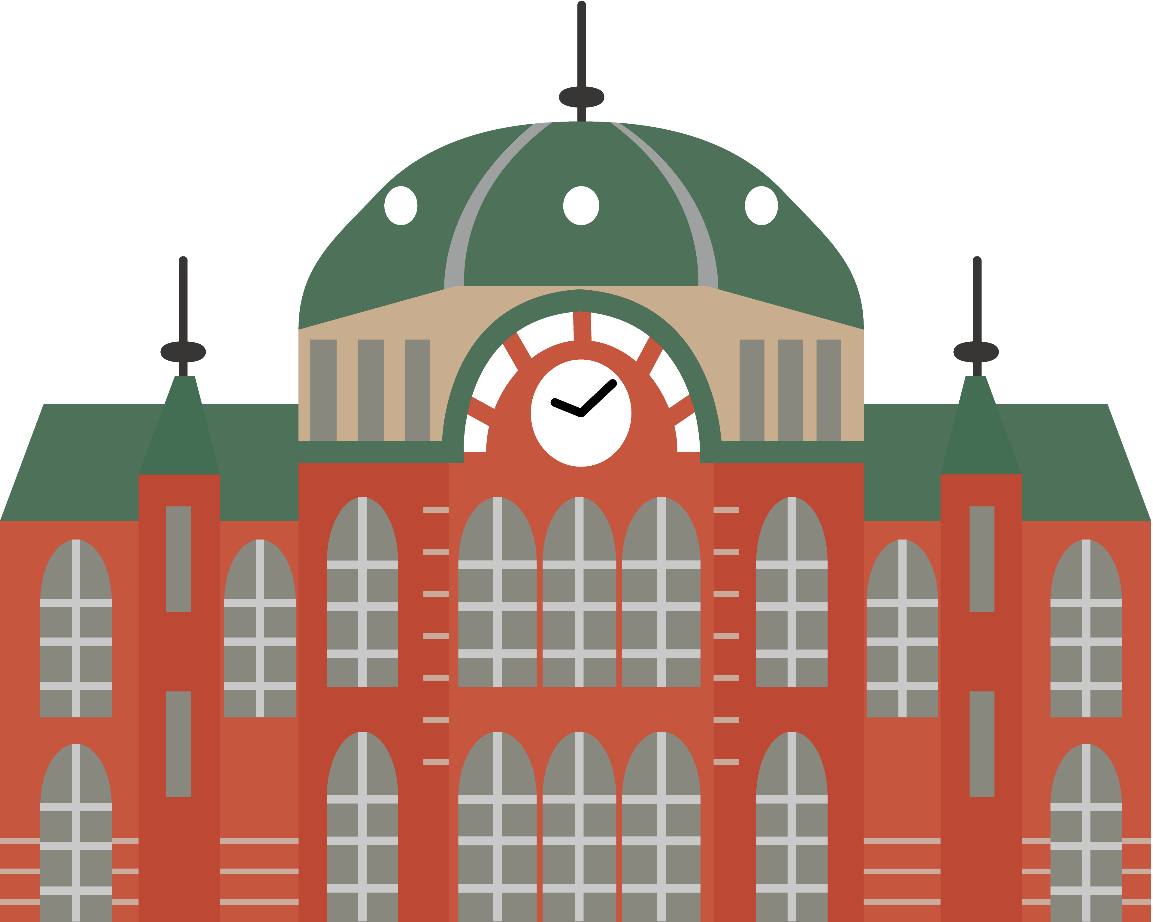 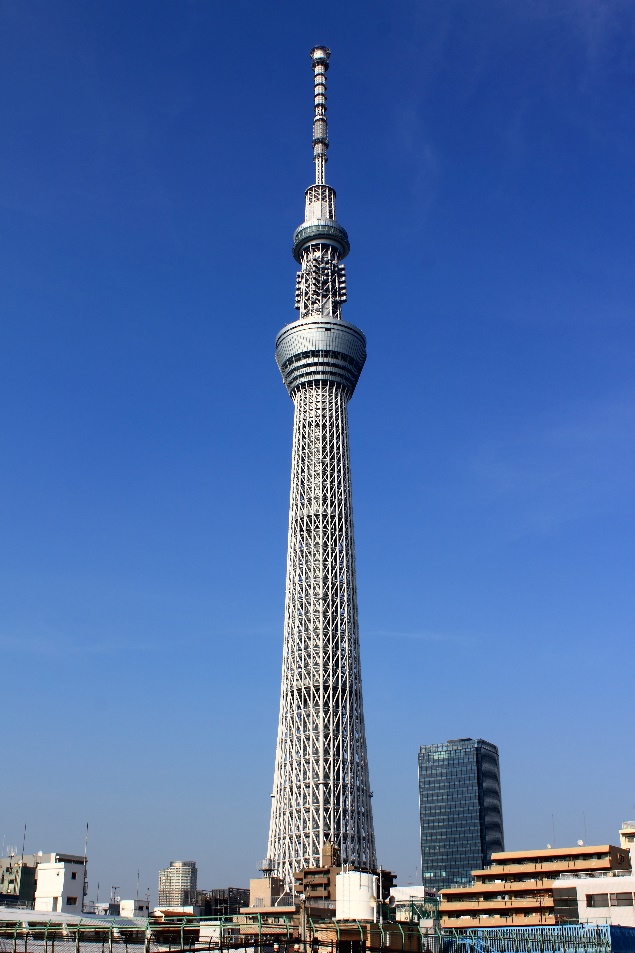 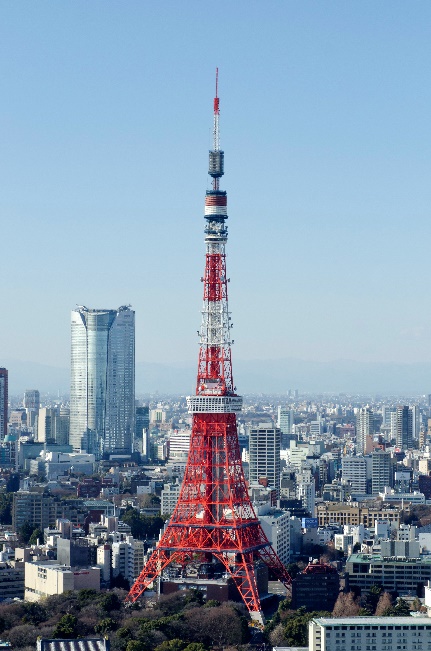 TOKYO
There is a big baseball stadium 　　　　　　　　　　　　　　　in Tokyo.
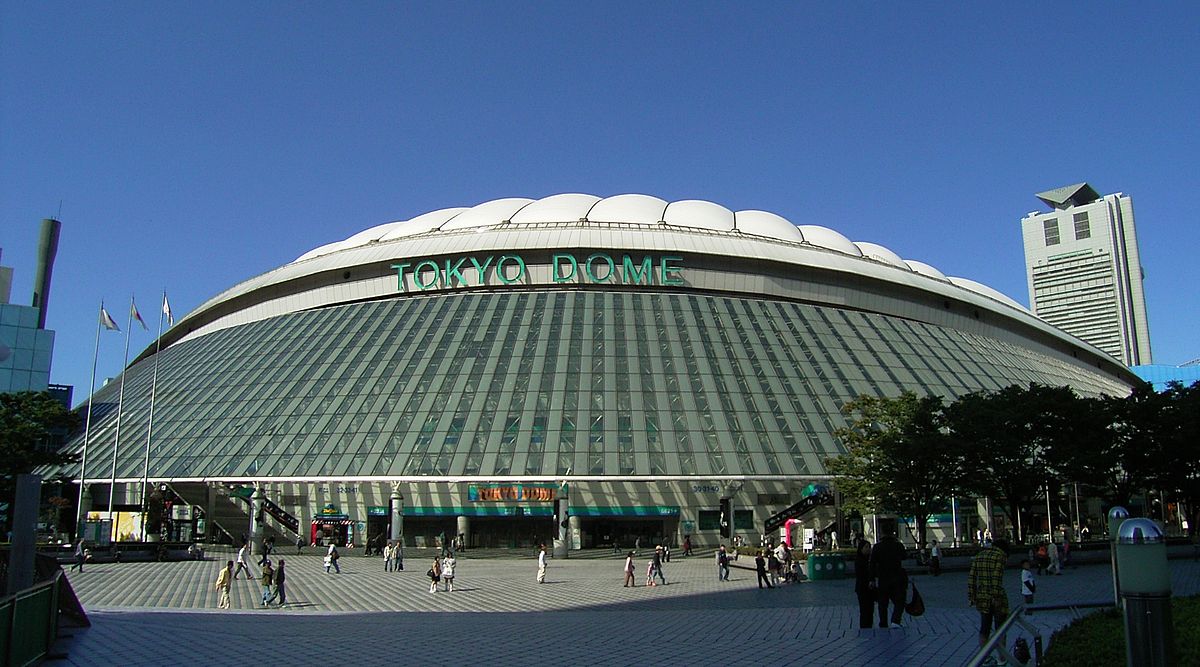 高いThere are two tall towers　　in Tokyo.
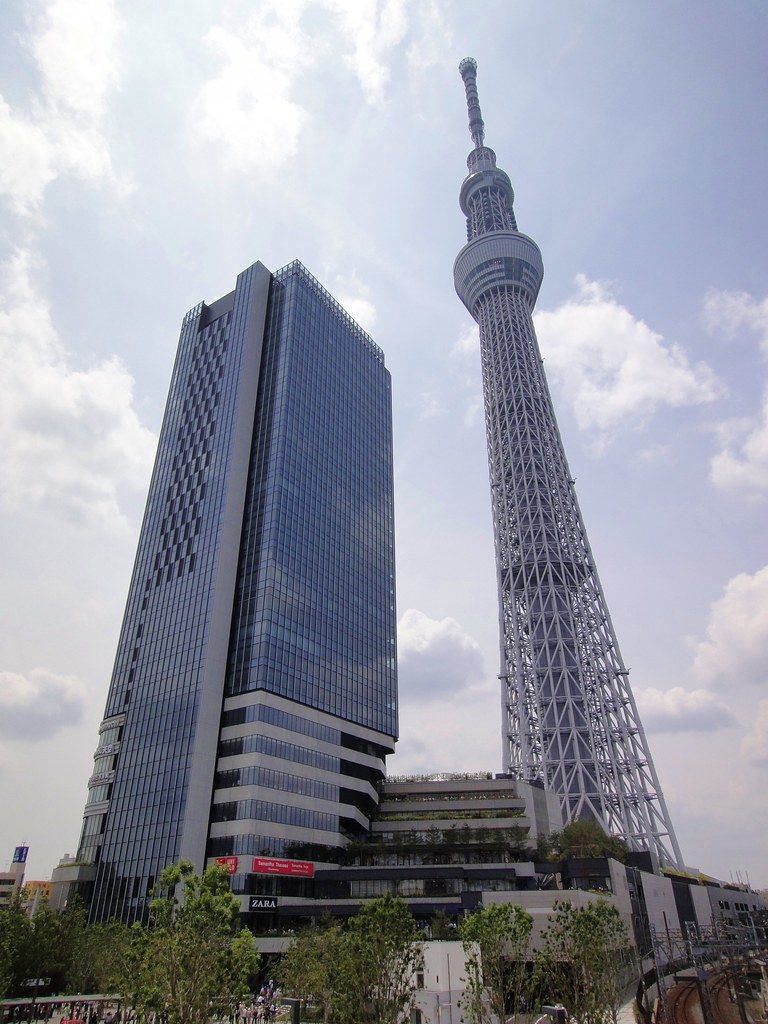 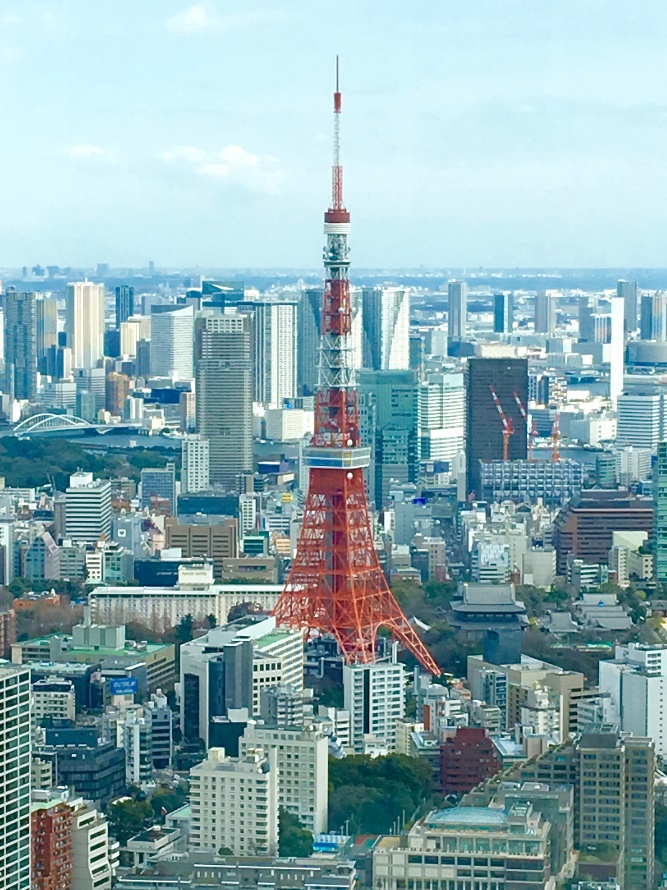 There is 　　a big baseball stadium 　　　　　　　　　　　　　　　       in Tokyo.
東京には、大きな野球スタジアムがあります。
There are two tall towers　　                                      in Tokyo.
東京には、２つの高い塔があります。
There is 　　a big baseball stadium 　　　　　　　　　　　　　　　       in Tokyo.
東京には、大きな野球スタジアムがあります。
There are two tall towers　　                                      in Tokyo.
東京には、２つの高い塔があります。
注意⚠　学校の近くにイオンがあることを言いたいんだけど・・・
There is an AEON near my school.
There is a shopping mall
                             near my school.
⚠固有名詞を使うことはできないので、一般名詞にしてください！
応用編①疑問文
Is there a convenience store
                                    near here?
（この近くにコンビニはありますか？）
（やっぱり）be動詞が前に出る！
応用編②疑問詞＋疑問文
How many schools are there 
                                    in Noshiro?
（能代市に学校はいくつありますか？）
（やっぱり）疑問詞が先頭！
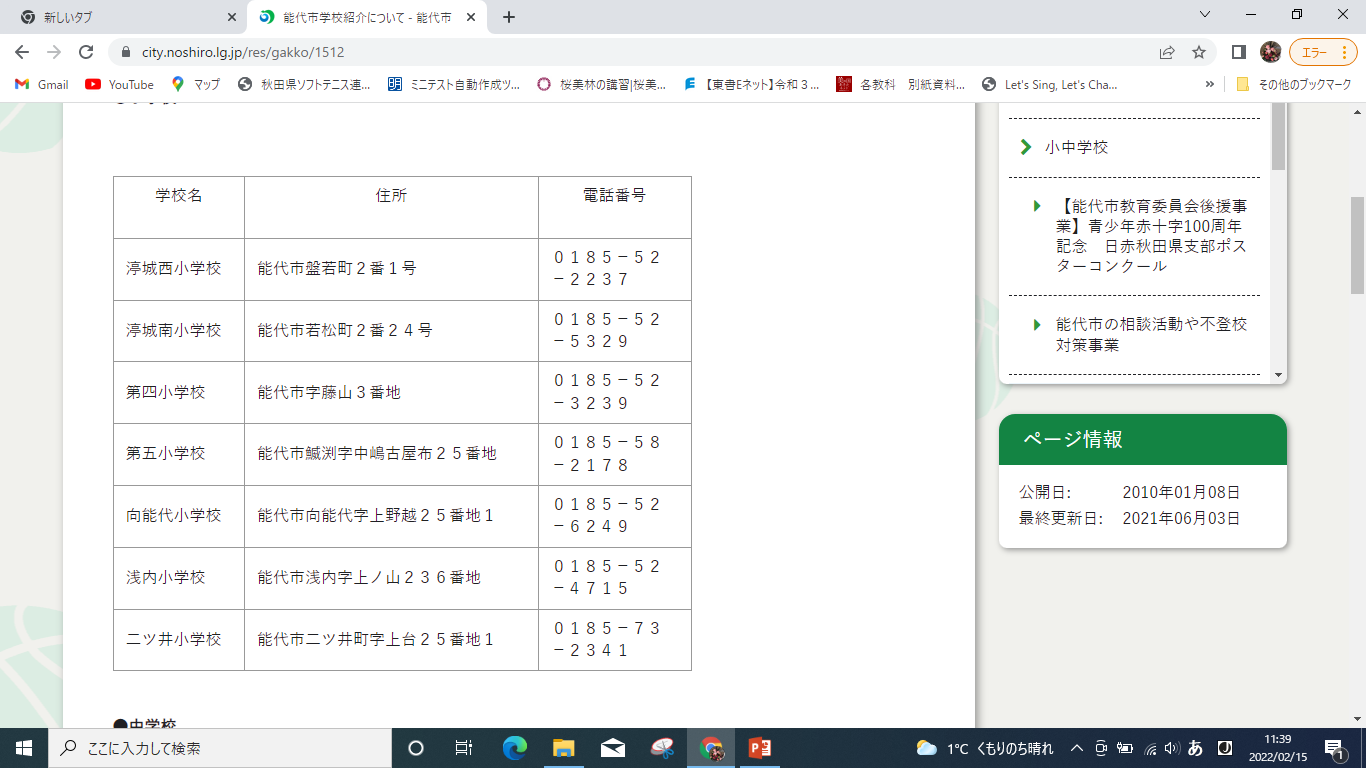 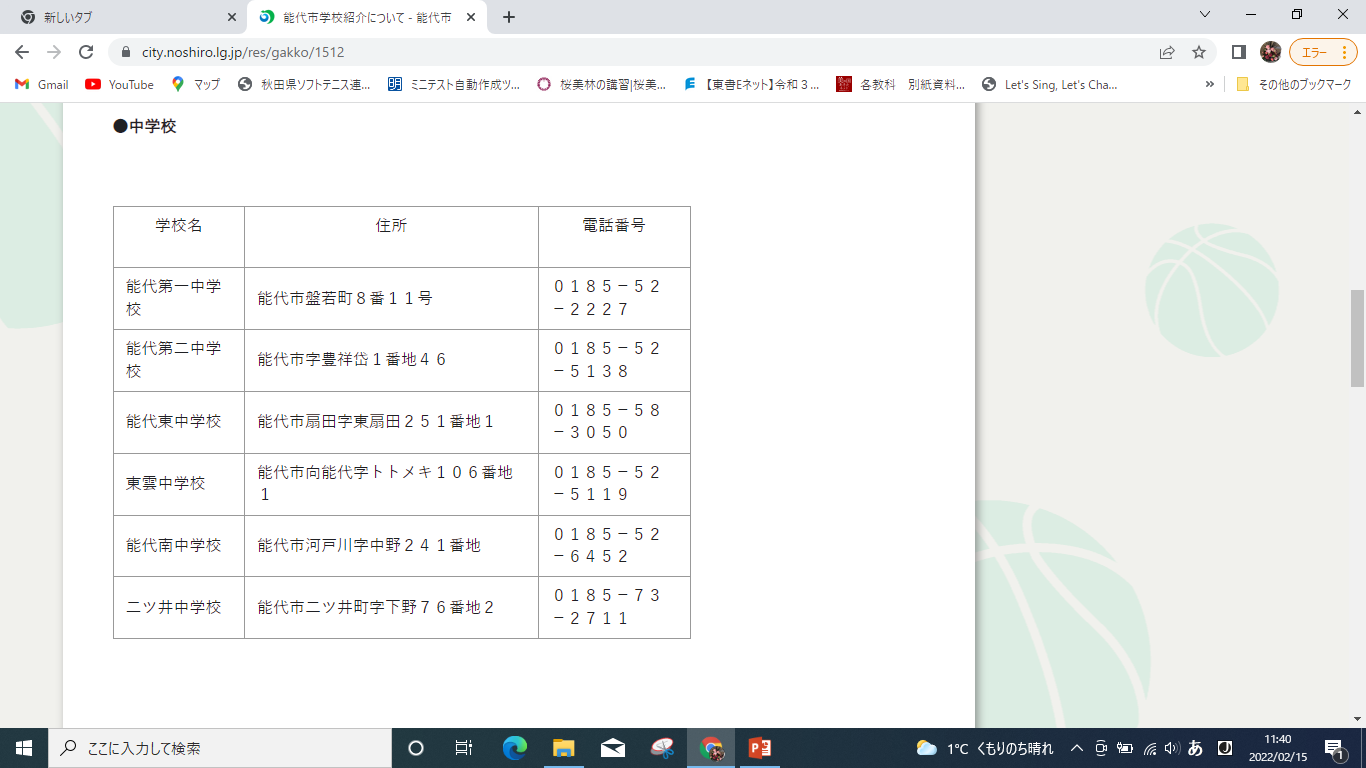 高校能代高校能代松陽高校能代科学技術高校
＋
能代支援学校
合計
１７校！
応用編③過去形
There were　many children 
　　　　　　　　　　　　　　　10 years ago.
１０年前は、たくさんの子供たちがいたのさ。
be動詞を過去形にすると「あった」「いた」という意味になる！
机の上にカップが一個あります。
There is 　　a cup on the desk.
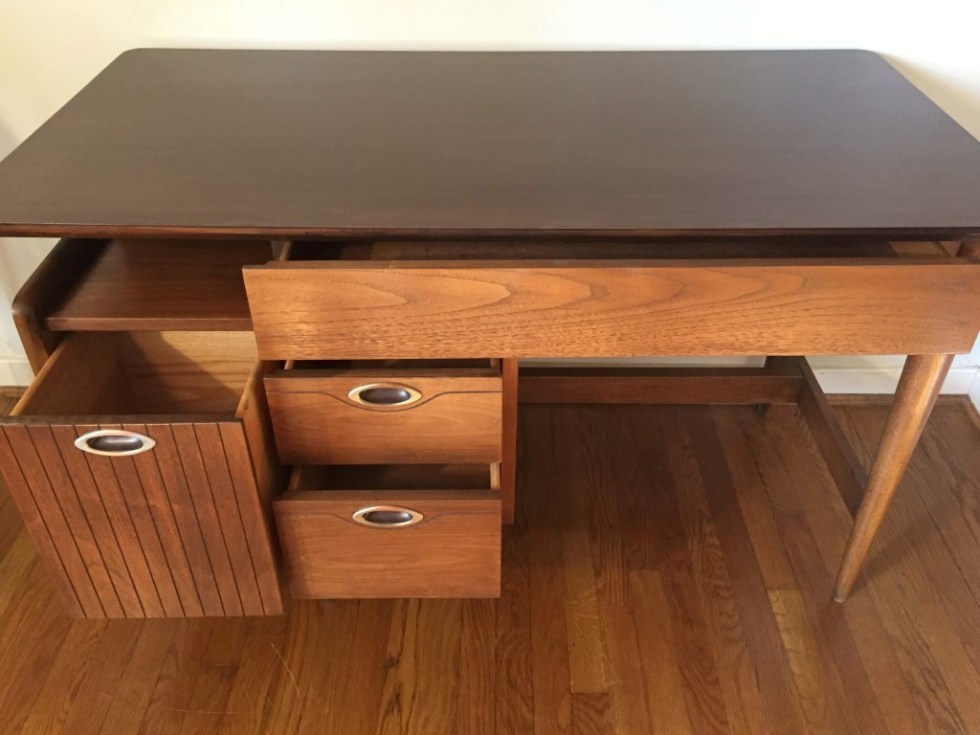 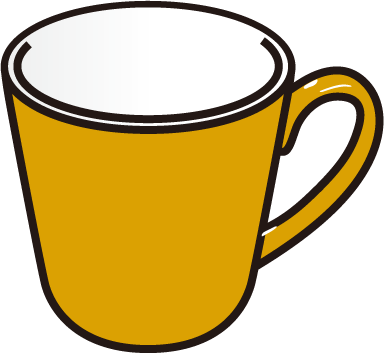 There is 　a computer on the desk.
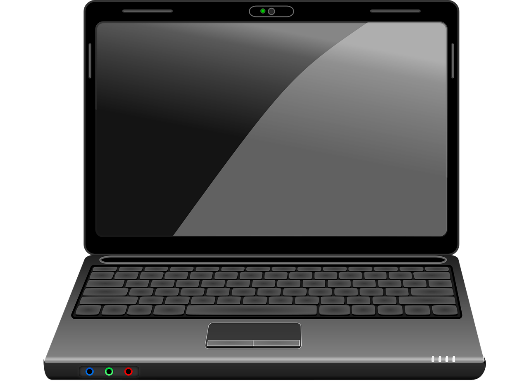 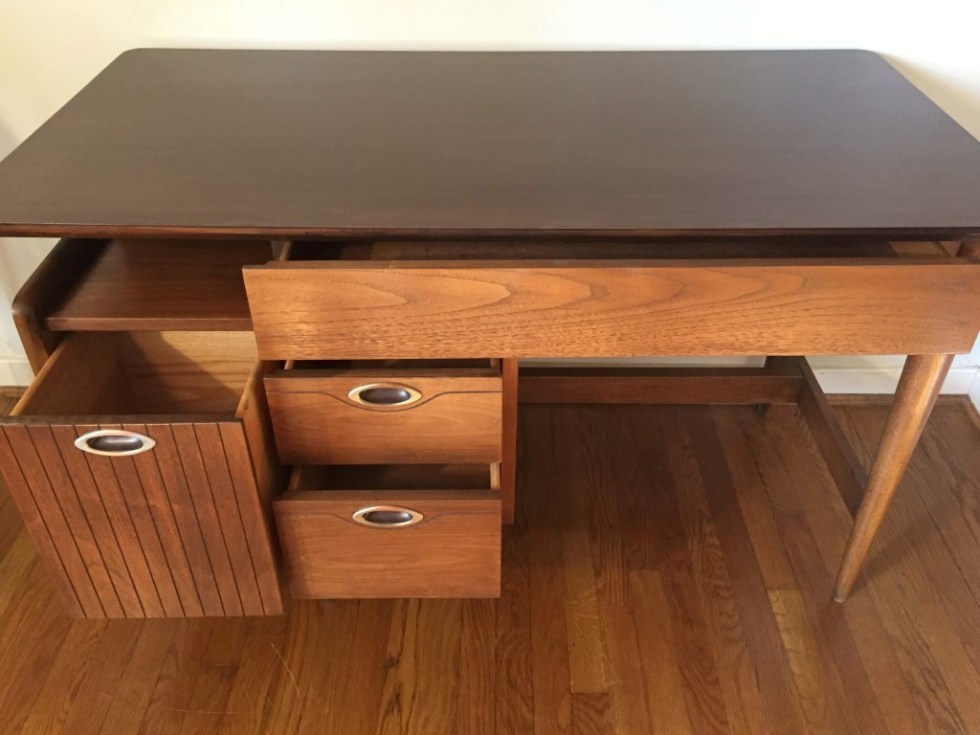 There are two computers on the desk.
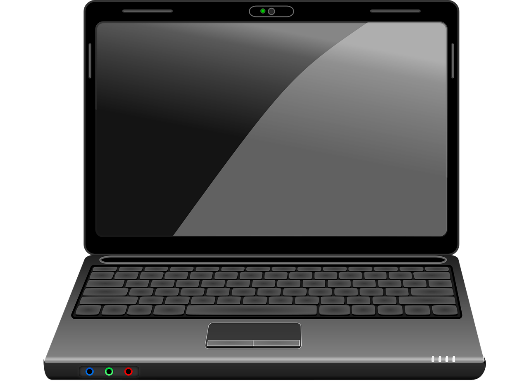 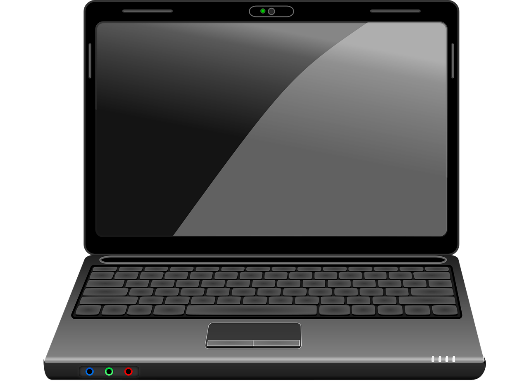 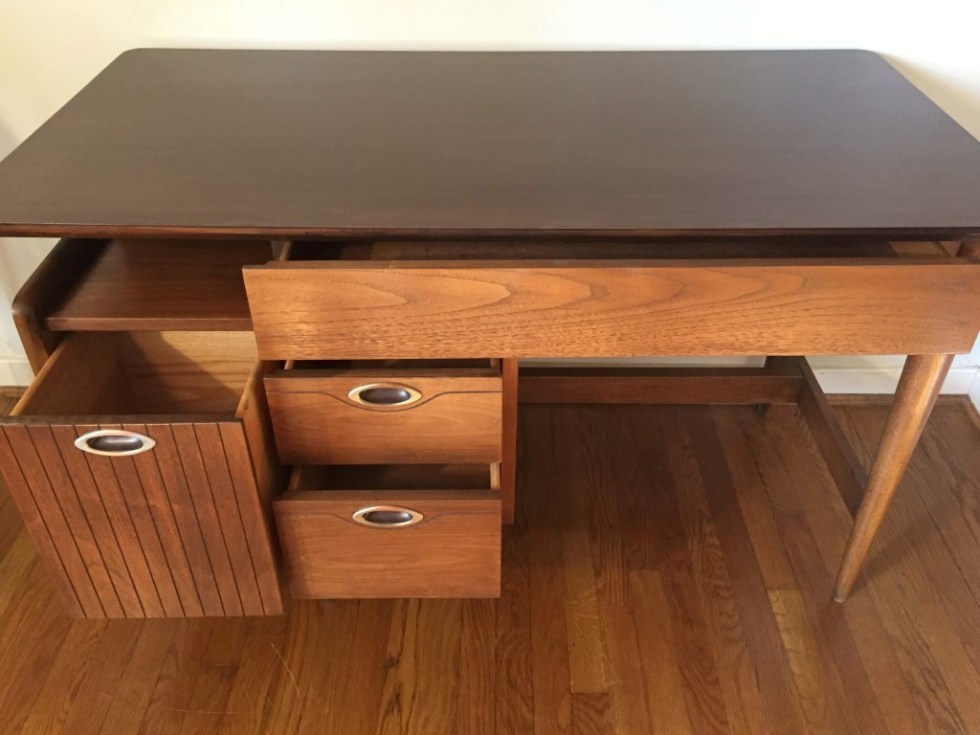 There are three cups on the desk.
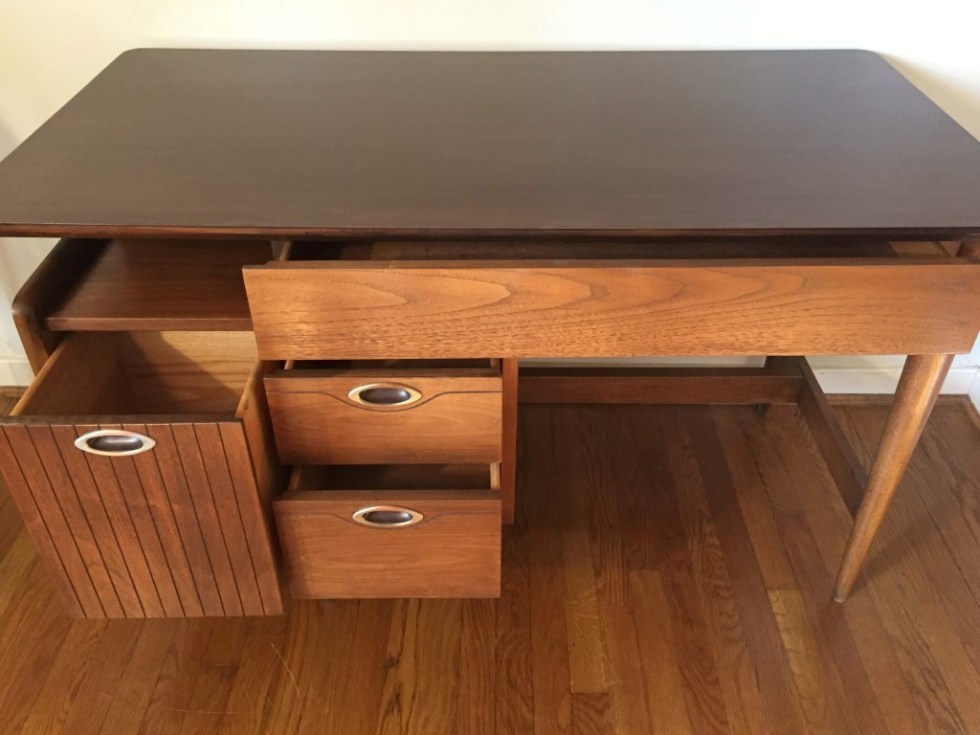 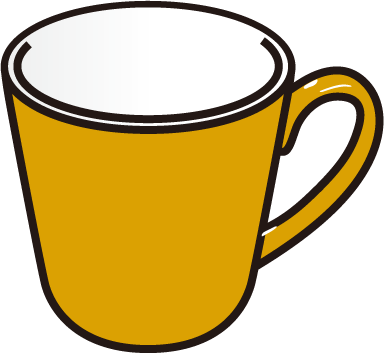 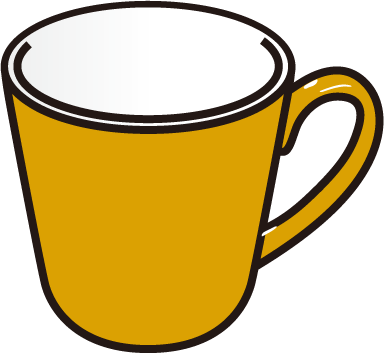 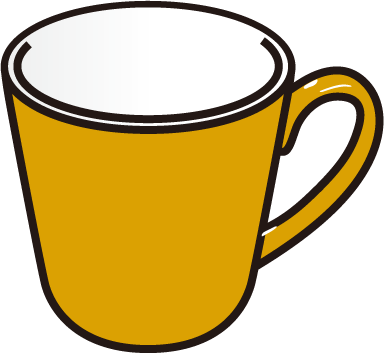 There are many cups on the desk.
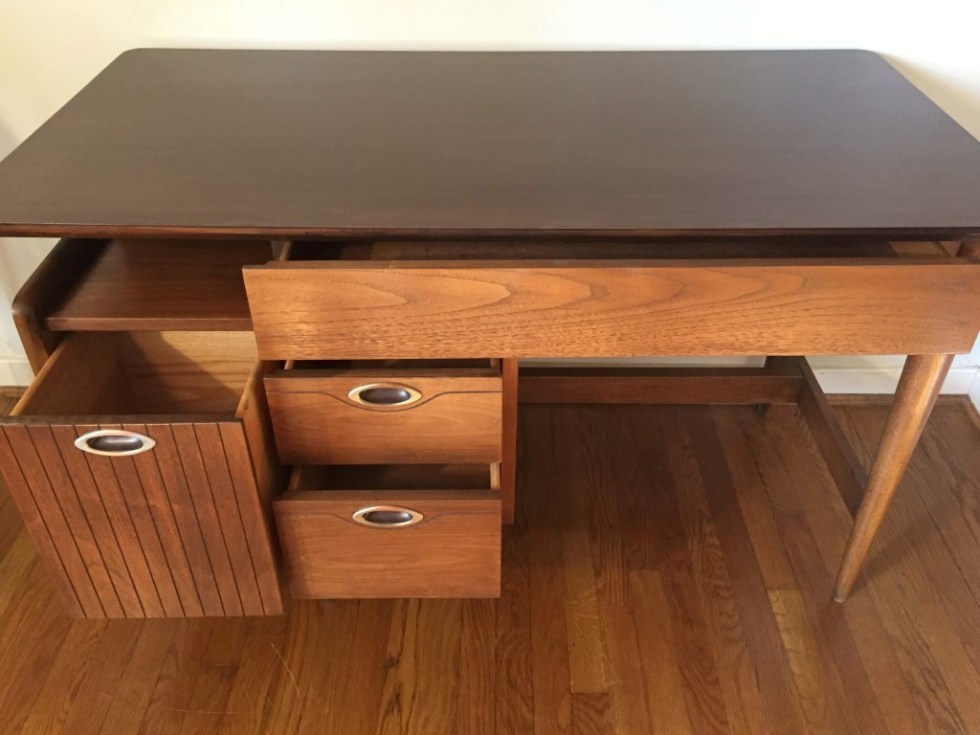 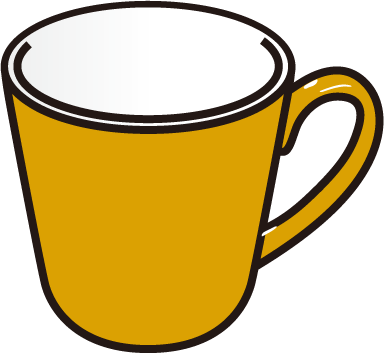 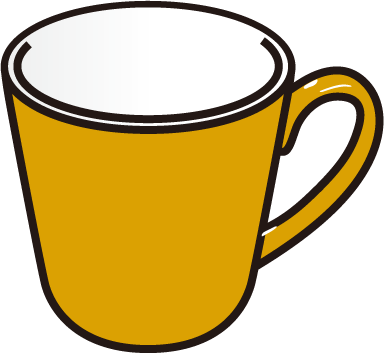 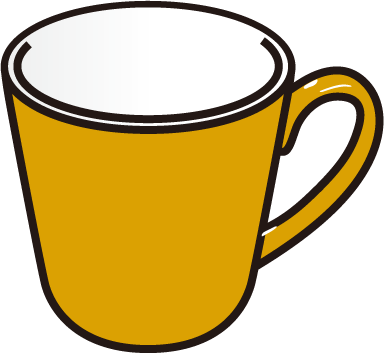 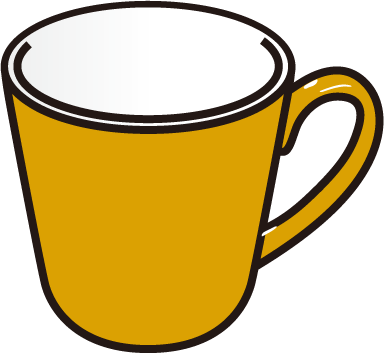 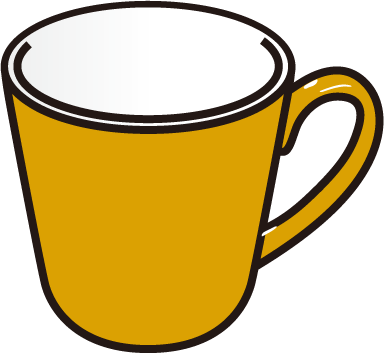 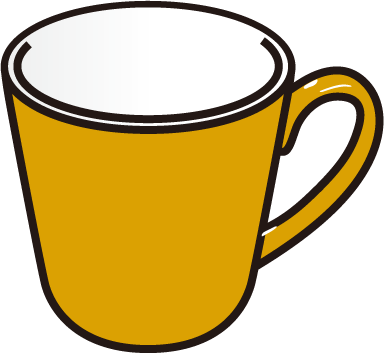 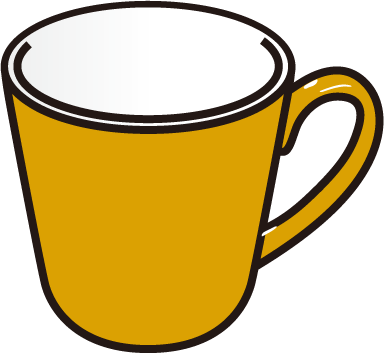 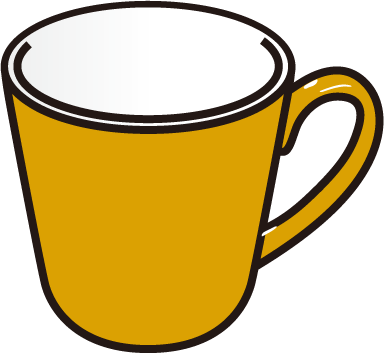 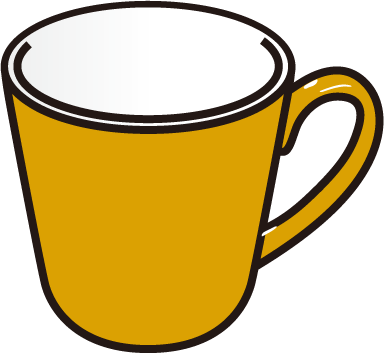 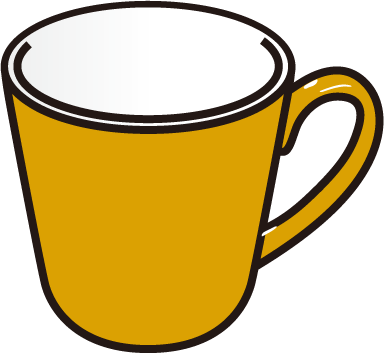 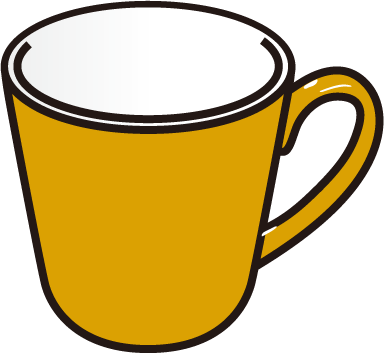 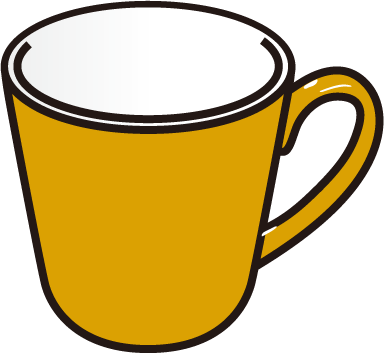 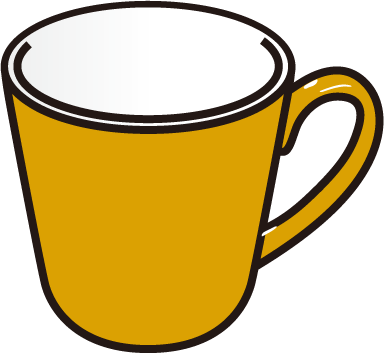